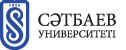 специальность 5В070900 -  «Металлургия»                      Дисциплина  «Сплавы цветных и черных металлов»лекция №9 Цветные металлы и сплавы, их свойства и назначениесениор-лектор, канд. техн. наук -  Бошкаева Л.Т.
Цветные металлы. К цветным металлам, наиболее широко применяемым в технике, относятся медь, алюминий, олово, свинец, цинк, магний, титан и их сплавы. В чистом виде цветные металлы используют редко, в основном их применяют в виде сплавов.
Цветные металлы - это наиболее дорогой и ценный технический материал.
Легирующие элементы, входящие в состав цветных металлов и сплавов, обозначают заглавными буквами русского алфавита, например алюминий - А, бериллий - Б, железо - Ж, кремний - К, медь - М и т. д.
Медь. Она имеет характерный красноватый цвет, в природе встречается в виде сернистых соединений, в окислах и очень редко в чистом виде. Медь маркируют буквой М. В зависимости от чистоты меди (ГОСТ 859-2001). Самая чистая медь - содержит 99,99% меди и 0,01% примесей. Благодаря высокой пластичности медь хорошо обрабатывается давлением в холодном и горячем состоянии. Она обладает хорошей электропроводностью. Из нее изготовляют проводники электрического тока - провода и кабели.
Олово. Олово очень мягкий металл серебристо-белого цвета с желтоватым оттенком. Оно разделяется на шесть марок (ГОСТ 860-41): ОВЧ-000, О1ПЧ, 01, 02, 03, 04. Самое чистое олово - марки ОВЧ-000, содержащее 99,999% олова и 0,001% примесей.
Олово в чистом виде применяют для лужения жести.
Цинк. Цинк - это хрупкий металл белого цвета с голубоватым оттенком. В зависимости от химического состава установ­лены шесть марок цинка (ГОСТ 3640-47): ЦВ (99,99% цинка), Ц0, Ц1, Ц2, ЦЗ, Ц4 (99,50% цинка). Цинк используют для покрытия изделий (цинкование), чтобы предохранить их от атмосферной коррозии.
Свинец. Это мягкий металл синевато-серого цвета, быстро тускнеющий на воздухе. ГОСТ 3778-56 устанавливает шесть марок свинца: СО (99,992% свинца), С1, С2, СЗ, СЗСу, С4 (99,60% свинца). Свинец хорошо отливается и прокатывается. Из для перекачки кислот, для производства аккумуляторов и т. д. Свинец - очень хорошая защита от рентгеновских лучей.
Алюминий. Алюминий - мягкий металл белого цвета. Он добывается путем электролиза из алюминиевой руды - бокситов и хорошо поддается прокатке и ковке. Особенностями алюминия являются легкость, хорошая электропроводность (60% электропроводности меди) и высокая коррозийная стойкость.
По ГОСТ 3549-55 алюминий выпускается нескольких марок. Самой высокой по чистоте является марка АВ0000, содержащая 99,996% алюминия. Из алюминия изготовляют провода, кабели, змеевики (испарители) в холодильниках и т. д. Окислы алюминия безвредны.
Магний. Магний - самый леший металл из всех применяемых в технике (удельный вес его 1,74). Он легко воспламеняется и при его горении возникает высокая температура. Наиболее •опасны в этом отношении порошок, тонкая лента, мелкая стружка и т. п. Механические свойства магния низкие, поэтому он находит ограниченное применение в технике. В литейном деле из магния выплавляют высокопрочный магниевый чугун. Чаще всего магний используют в виде сплавов с алюминием, цинком. ГОСТ 804-62 устанавливает две марки магния: Mgl (99,92% магния) и Mg2 (99,85% магния).
Титан. Это металл серебристо-белого цвета, тугоплавкий (плавится при 1725° С) и легкий, стойкий на воздухе и даже в атмосфере морского климата.
По распространенности титан занимает четвертое место среди конструкционных металлов, уступая лишь алюминию, железу и магнию. Прочность его вдвое больше, чем у железа, и почти в шесть раз больше, чем у алюминия. Ценными свойствами титана являются его высокие химическая и коррозийная стойкость.
Титан обладает высокой пластичностью. Он хорошо куется, легко прокатывается в листы, ленты и даже в фольгу.
Наибольшее применение титан находит в виде сплавов для изготовления лопастей газовых турбин и производства жаропрочных сталей.
Медные сплавы. Важнейшими сплавами на основе меди яв­ляются латунь и бронза.
Латунь - это сплав меди с цинком. Кроме цинка, латунь содержит и другие элементы, но в меньшем, чем цинк, количестве. Латунь маркируют буквой Л, за которой стоят цифры, указывающие на содержание меди, например латунь марки Л80 состоит из 80% меди и 20% цинка. Если в латунь вводится 1% свинца, то она будет обозначаться ЛС59-1 и содержать 59% меди, 40% цинка и 1% свинца.
Латуни обладают высокой коррозийной стойкостью, пластичностью, легко поддаются прокатке, ковке и вытяжке.
В технике находят применение латуни, содержащие от 10 до 42% цинка.
В зависимости от назначения латуни могут быть обрабатываемыми давлением, литейными и специальными. Химический состав некоторых марок латуней приведен в таблице:
Химический состав латуней, % (ГОСТ 1019-47)
Латуни, обрабатываемые давлением, используют для радиаторных трубок, прокладок, труб и т. д. Из литейных латуней изготовляют червячные винты, зубчатые колеса, подшипники и т. д. Специальные латуни, обладающие более высокими механическими свойствами, чем литейные латуни, применяют для изготовления химически стойких деталей, конденсаторных трубок и водяной арматуры. Латунные изделия, получаемые холодной обработкой (наклеп), для смягчения и пластичности подвергают отжигу рекристаллизации на 350-450° С.
Бронза - это сплав меди с оловом, свинцом, алюминием и другими элементами. Название бронзы зависит от второго компонента. Важнейшими из бронз являются оловянистые, свинцовистые, алюминиевые и кремнистые.
Бронзы маркируют следующим образом: сначала пишут буквы Бр., означающие бронзу, затем буквы, показывающие, какие элементы введены в бронзу, и далее цифры, указывающие на содержание этих элементов в процентах. Например, бронза марки Бр.ОЦС6-6-3 означает, что в ней содержится 6% олова, 6% Цинка, 3%. свинца и остальные (85%) медь
Оловянистые бронзы обладают хорошими литейными свойствами, коррозийной стойкостью и высокими антифрикционными свойствами, т. е. хорошо сопротивляются износу и трению. Оловянистые бронзы в основном применяют для деталей, работающих на трение, - подшипников скольжения, червячных колес и т. п. Химический состав оловянистых бронз приведен в таблице:
Химический состав оловянистых бронз, %
Олово - дорогой металл, поэтому в основном применяют бронзы, в которых олово заменяют алюминием, кремнием, марганцем и другими элементами.
Алюминиевые бронзы содержат до 10% алюминия. Они обладают прочностью, высокими антифрикционными и технологическими свойствами, устойчивостью в атмосферных условиях и морской воде. Введение в алюминиевую бронзу железа, марганца и других элементов еще больше повышает ее механические свойства. Химический состав специальных бронз, например Бр. АЖН10-4-4, следующий: алюминия - 9,5-11,0%; марганца 3,5- 5,5%; железа - 3,5-5,5%; остальное - медь.
Алюминиевые бронзы применяют как антифрикционный материал, изготовляя из них подшипники, втулки, червячные колеса и т. д.
Кремнистые бронзы содержат 2-3% кремния. Они обладают высокими литейными свойствами и коррозийной стойкостью. Из таких бронз изготовляют пружинящие детали, проволоку, ленту и т. д.
Никелевые бронзы, обладают высокой вязкостью и кислотостойкостью, сохраняют механические свойства даже при повышенных температурах.
Бериллиевые бронзы (2% бериллия) обладают исключительно высокими свойствами - хорошо упрочняются термической обработкой, имеют предел прочности σь = 130-150 кгс/мм2 и твердость НВ 370-400. Бериллиевые бронзы применяют, например, для изготовления ударного инструмента, зубил, молотков, не дающих при ударе искр. Пружины из бериллиевой бронзы выдерживают до 25 млн. колебаний, в то время как стальные закаленные пружины в таких же условиях разрушаются после 3 млн. колебаний.
Алюминиевые сплавы. Они получаются добавкой к алюминию меди, цинка, магния, кремния, марганца и других компонентов. Такие сплавы имеют небольшой удельный вес и высокие механические свойства.
Алюминиевые сплавы разделяются на деформируемые и литейные.
Деформируемые сплавы, упрочняемые термической обработкой, могут быть следующих марок: АК6, АК8, АК2, АК4. Они обладают высокой прочностью и пластичностью, поэтому из них изготовляют полуфабрикаты ковкой, прокаткой и прессованием. Сплавы АК2 и АК4 содержат никель и являются жаропрочными. Они применяются после термической обработки для изготовления поршней, головок цилиндров, работающих при повышенных температурах.
К деформируемым алюминиевым сплавам, упрочняемым термической обработкой, относится также дюралюминий марок Д1, Д6, Д16, Д18. Дюралюминий выпускается в виде листов, прессованных и катаных профилей, прутков и штамповок. Сплав Д18 применяют для заклепок, так как он может расклепываться в любое время после старения.
Для повышенной коррозийной стойкости дюралюминий покрывается (плакируется) чистым алюминием. Плакированием называют горячую прокатку слитков дюралюминия вместе с листами чистого алюминия.
Химический состав деформируемых алюминиевых сплавов приведен в таблице:
Химический состав деформируемых алюминиевых сплавов, % (ГОСТ 4784-49)
Сплавы АМц и АМг термическому упрочнению не подвергают. Из них изготовляют трубопроводы и сварные масляные резервуары.
Литейные алюминиевые сплавы почти не стареют естественно. Их прочностные свойства повышаются искусственным старением.
Из литейных сплавов наибольшее распространение получили силумины - сплавы алюминия с кремнием.
Силумины обладают высокими механическими свойствами и большой жидкотекучестью, позволяющей отливать сложные и тонкостенные детали. Химический состав некоторых марок алюминиевых литейных сплавов дан в таблице:
Химический состав алюминиевых литейных сплавов, % (ГОСТ 2685-53)
Магниевые сплавы. Подобно алюминиевым магниевые сплавы подразделяются на деформируемые и литейные. Прочность и пластичность магниевых сплавов ниже, чем у алюминиевых. Удельный вес магниевых сплавов-1,74. Характерной особенностью термообработки магниевых сплавов является длительная выдержка их при закалке и отпуске. Деформируемые магниевые сплавы марок МА1, МА2, МА5, МА8 применяют для изготовления высоконагруженных деталей самолетов, а литейные сплавы марок МЛ2, МЛЗ, МЛ4, МЛ5 - для изготовления деталей двигателей, корпусов приборов, колодок колесных тормозов автомобилей и корпусов фотокамер. Химический состав магниевых сплавов приведен в таблице:
Химический состав магниевых сплавов
Антифрикционные (подшипниковые) сплавы. Антифрикционными называют сплавы, из которых изготовляют подшипники и трущиеся детали, применяя для этого баббиты, бронзы, антифрикционные чугуны, цинковые сплавы и другие материалы, предохраняющие трущиеся детали, например валы, от износа и создающие необходимые условия для смазки.
 
Наибольшее применение для изготовления подшипников находят оловянистые бронзы Бр.ОЦС4-4-2,5 и Бр.ОФ6,5-0,15, обладающие низким коэффициентом трения.
В целях экономии дорогостоящих оловянистых бронз для изготовления втулок, заливки вкладышей и подшипников используют цинковые сплавы ЦАМ10-5 и ЦАМЭ-1,5. По ГОСТ 7117 - 54 сплав ЦАМ10-5 содержит 9,0-12% алюминия, 4,0-5,5°/о меди, 0,03-0,06% магния и остальное - цинк.
В качестве антифрикционных сплавов для подшипников можно применять и пористые металлокерамические материалы на основе железомеднографитовых порошковых смесей (1,0-1,5% меди, 0,9-1,1°/о графита и остальное - железо).
Обычно из этих сплавов изготовляют втулки и вкладыши прессованием порошковых смесей и последующим спеканием при температуре 1100-1150° С. Такие втулки имеют от 15 до 30% тончайших, соединенных между собой пор. После пропитки машинным маслом втулки становятся самосмазывающимися. Они применяются в текстильных хлопкоуборочных и швейных машинах, в которых смазка подшипников невозможна из-за загрязнения тканей, хлопка и т. п. 66
Большую группу подшипниковых сплавов составляют баббиты. Они обладают высокой пластичностью, хорошей прирабатываемостью и низким коэффициентом трения. Высокие антифрикционные свойства их связаны с особой структурой - твердыми кристалликами в мягкой основе.
Баббиты маркируют следующим образом (ГОСТ 1320-55): Б89, Б83 и т. д. Буква Б указывает, а название сплава, а цифра - на среднее содержание в нем олова. Химический состав баббитов и их назначение приведены в таблице:
Химический состав (%) и назначение баббитов (ГОСТ 1320-55)
Свинцовый баббит С0С6-6 имеет высокие эксплуатационные качества и в настоящее время является основным материалом, из которого изготовляют подшипники для двигателей легковых и грузовых автомобилей.
Для деталей, работающих с повышенным удельным давление ем, например рессорных втулок автомобилей, часто применяют антифрикционный ковкий чугун. Отожженный ковкий чугун обычно состоит из 2,5-2,75% углерода; 1,0-1,2% кремния,. 0.45-0,55% марганца; 0,06% хрома; 0,12-0,17% фосфора и 0,15-0,17% серы.